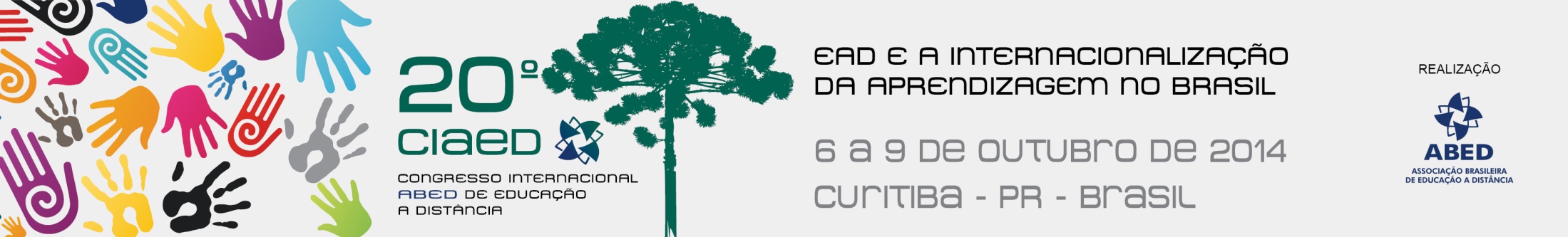 Desenvolvimento do Jogo “Poder e Decisão” criado na Produtora de Jogos da Universidade Positivo para o seu curso de Direito



Rafael Baptistella Luiz – rafael.luiz@up.com.br
Rafael Dubiela – rafael.dubiela@up.com.br
Centro Tecnológico da Universidade Positivo
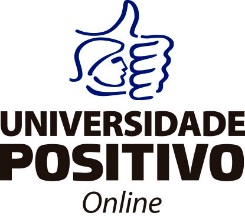 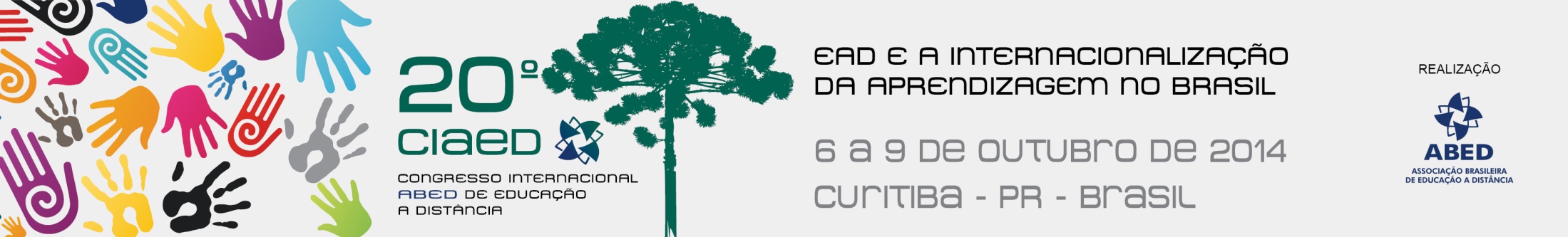 TÓPICOS DA APRESENTAÇÃO

Introdução

Problema

Pesquisa

Resultado

Considerações Finais
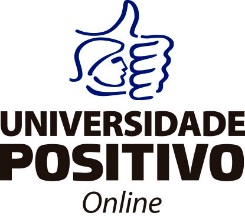 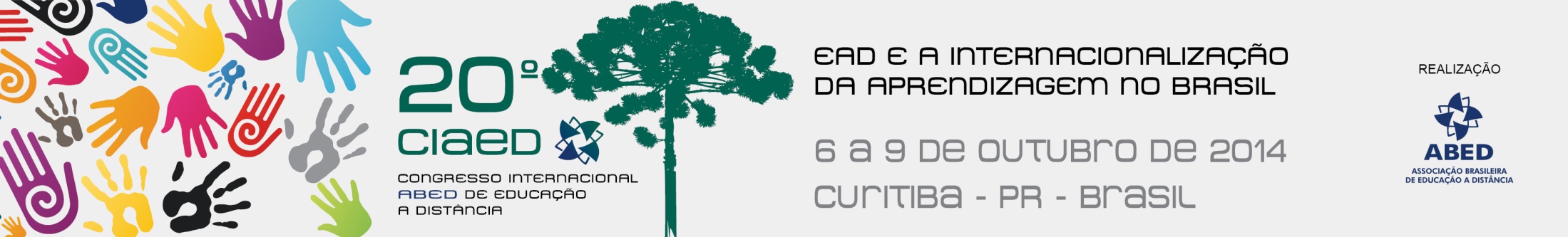 INTRODUÇÃO

Falta de engajamento e motivação em sala de aula.
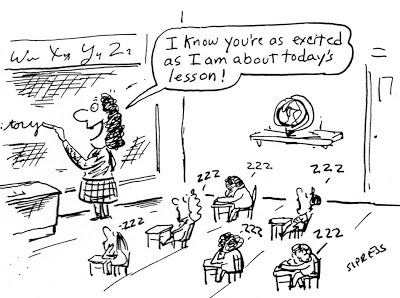 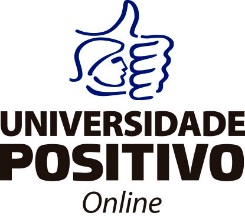 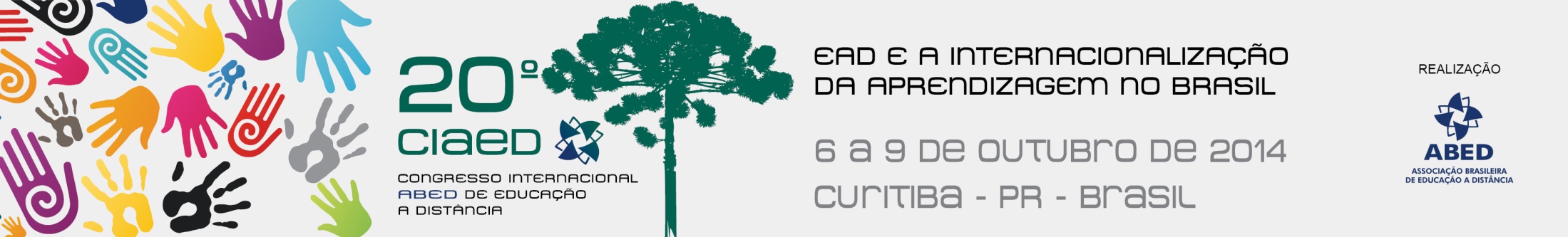 INTRODUÇÃO

Existe muito engajamento em games.
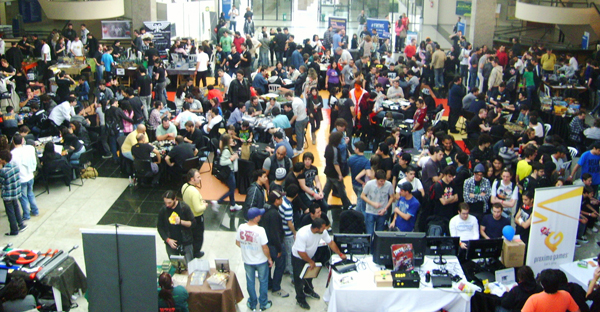 World RPG Fest (Curitiba, 2012)
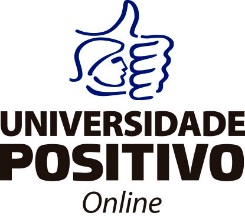 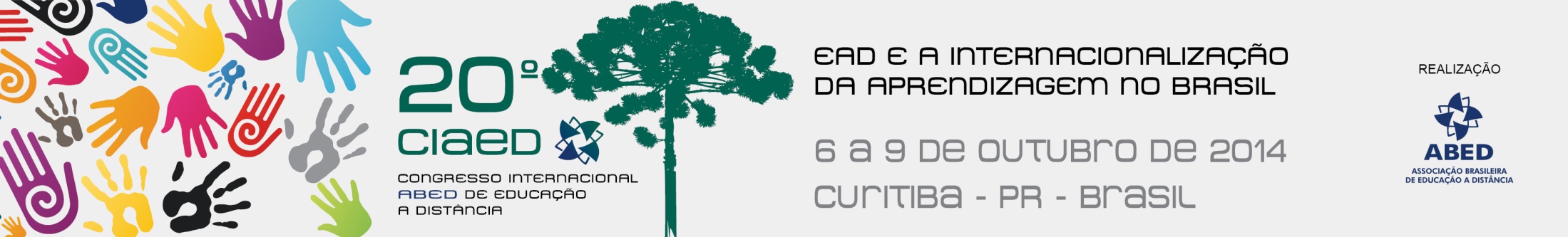 INTRODUÇÃO


O jogo pode ser utilizado como ferramenta para desenvolver habilidades de pensamento e cognição, além de apresentar exemplos de aprendizado e estimular a atenção e memória (FURIÓ; GONZÁLEZ-GANCEDO; JUAN; SEGUÍ; COSTA, 2013).
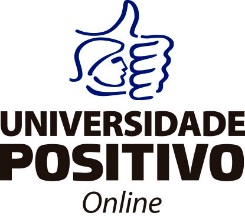 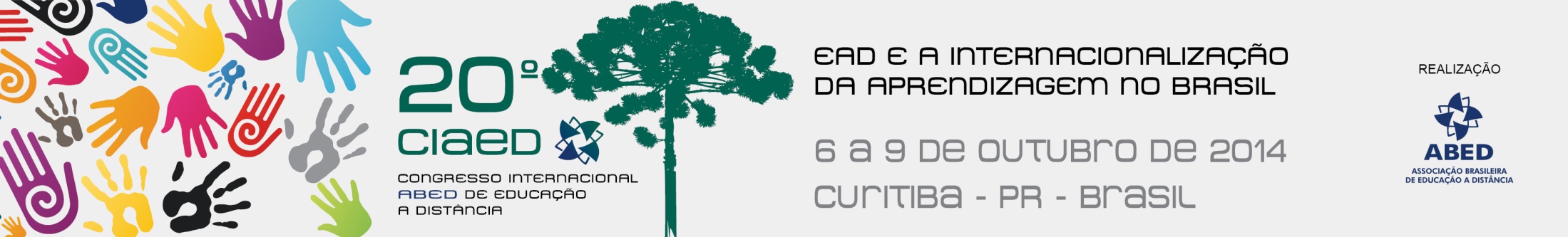 INTRODUÇÃO
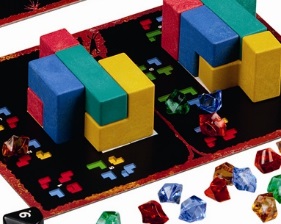 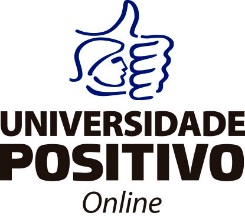 Ubongo 3D
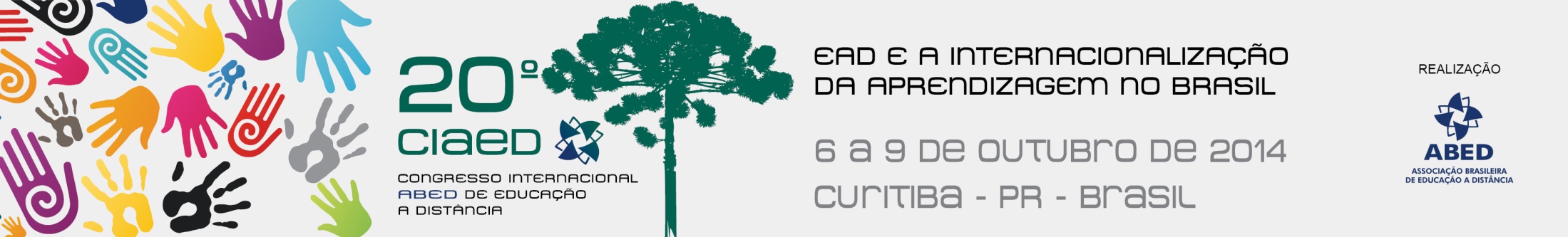 INTRODUÇÃO
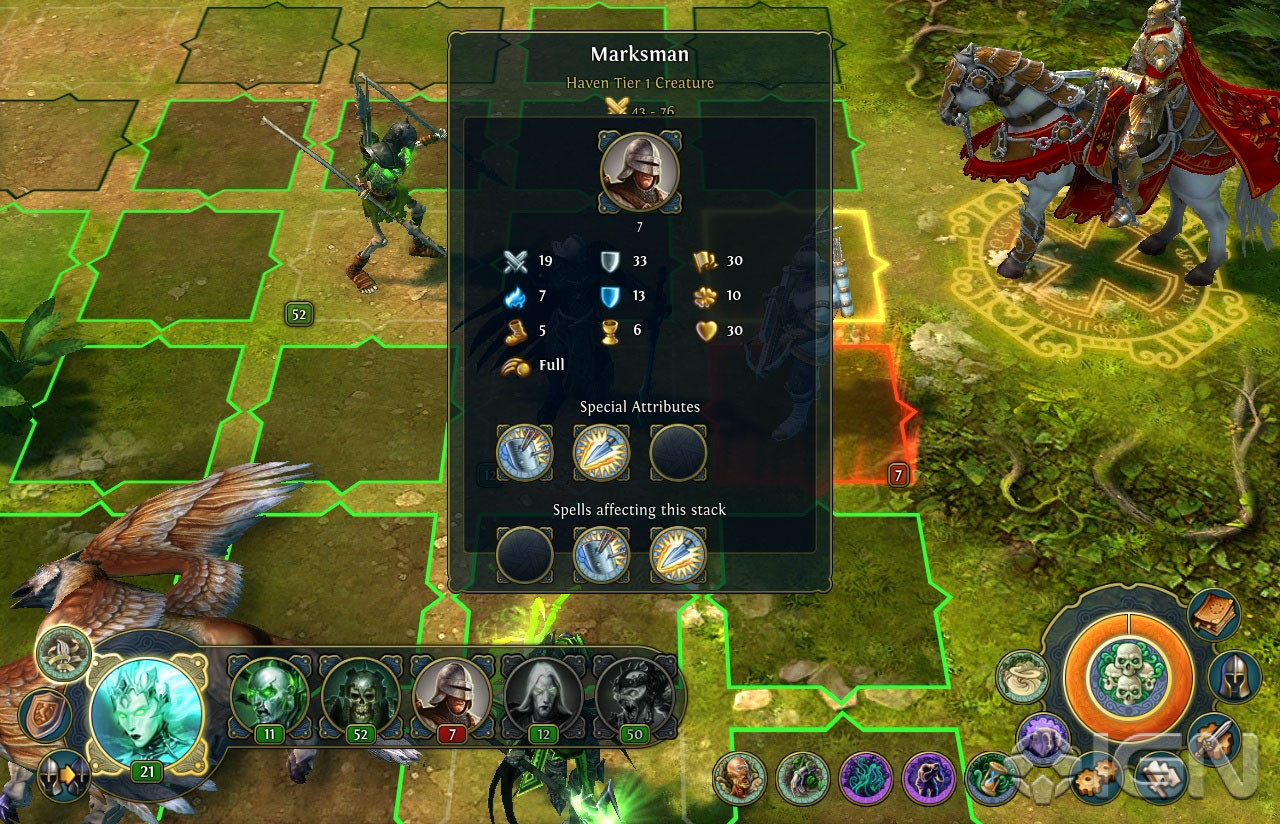 Heroes of Might and Magic 6
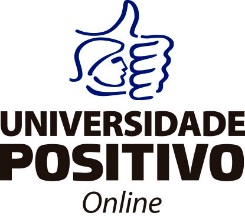 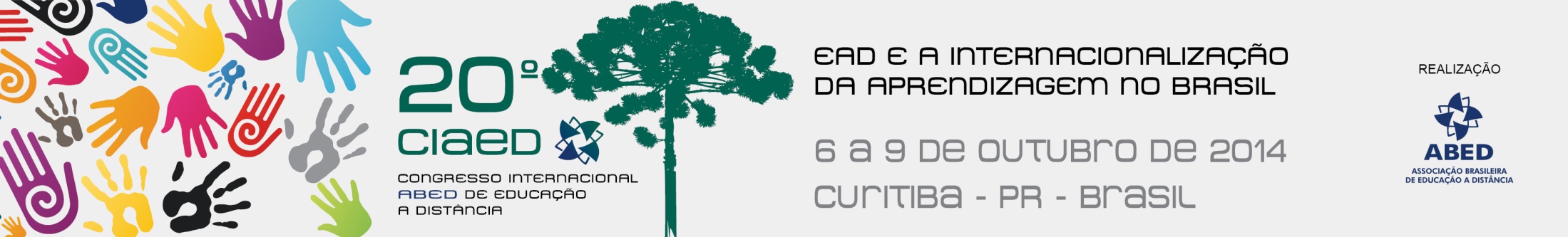 INTRODUÇÃO

Järvinen (2008): jogos são uma forma de entretenimento onde a psique humana é engajada de uma forma muito mais complexa do que em muitos outros tipos de entretenimento. E onde a diversão é manifestada como “emoções e prazeres”, existe a chance do aprendizado.
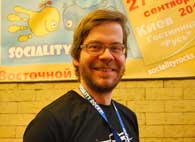 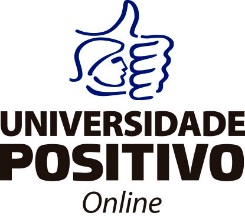 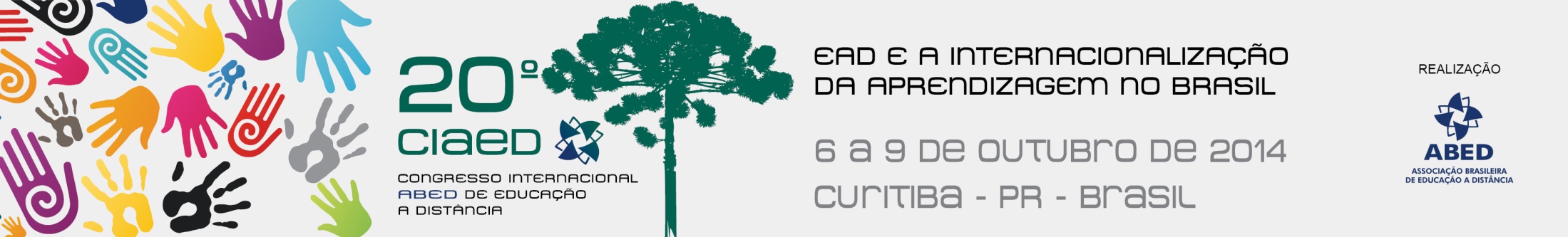 INTRODUÇÃO
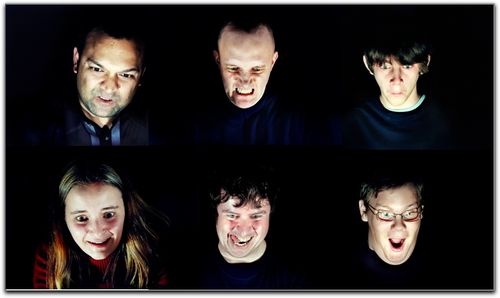 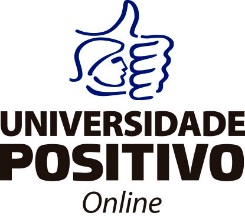 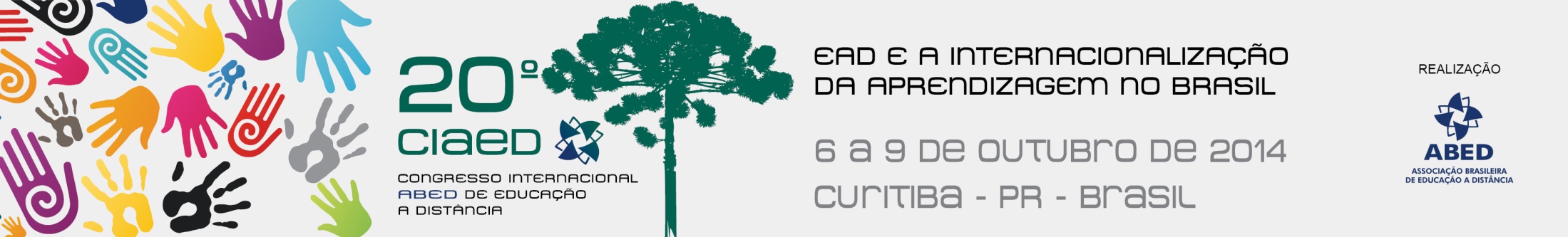 INTRODUÇÃO



Os jogos ainda podem prover um contexto ficcional sob a forma de narrativas, imagens e sons, que se usados apropriadamente, podem funcionar como tópicos de aprendizado. Devido a esse potencial, existem atualmente muitas pesquisas que pretendem entender como usar esses conceitos de forma eficiente para propósitos educacionais (DOMÍNGUEZ; NAVARRETE; MARCOS; SANZ; PAGÉS; HERRÁIZ, 2013).
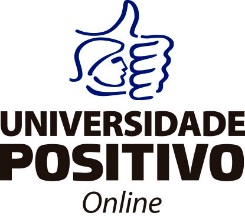 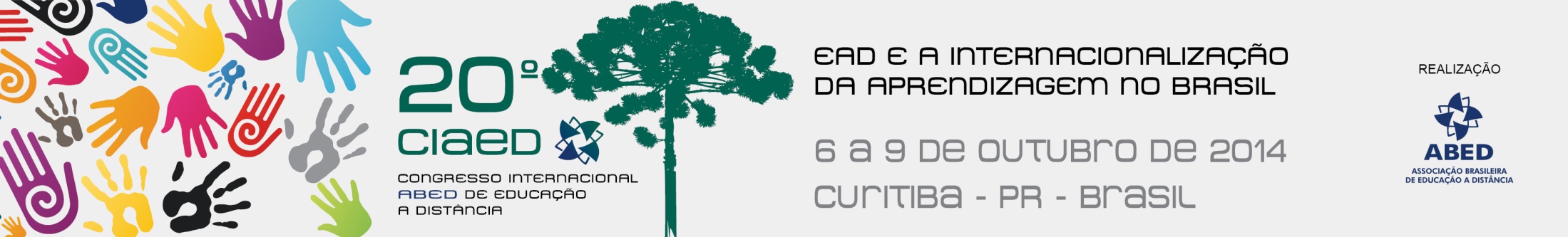 INTRODUÇÃO



Para Costa (2010) existem princípios para se projetar jogos educativos eficientes e argumenta que é possível determinar a diversão e o entretenimento como prioridades de projeto de um jogo com finalidade pedagógica.
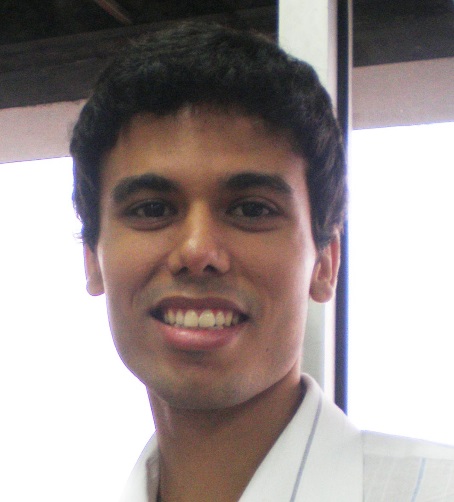 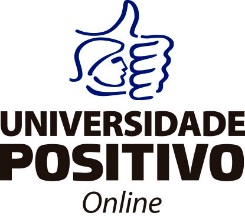 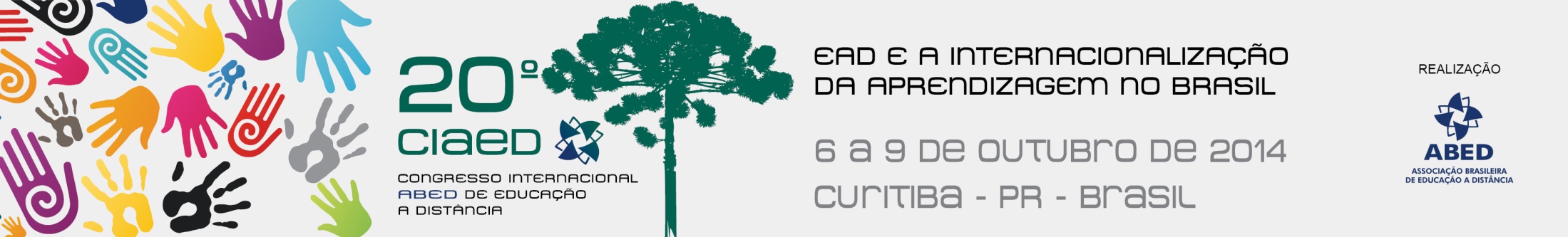 INTRODUÇÃO


Games podem ser usados como ferramenta pedagógica ao invés de estarem restritos à diversão.
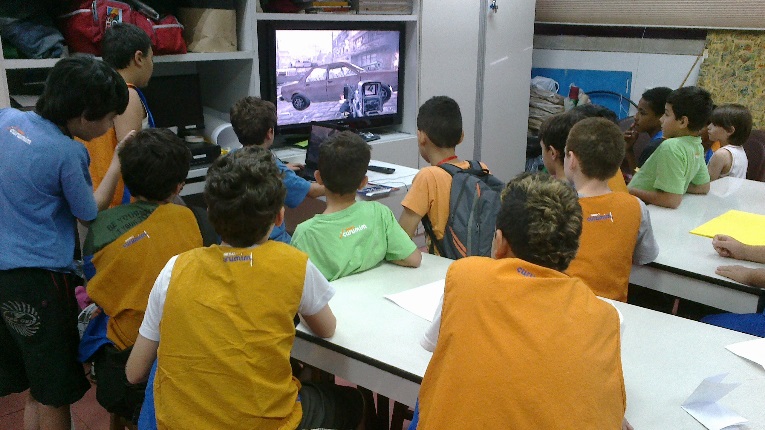 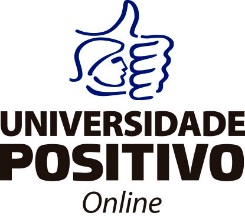 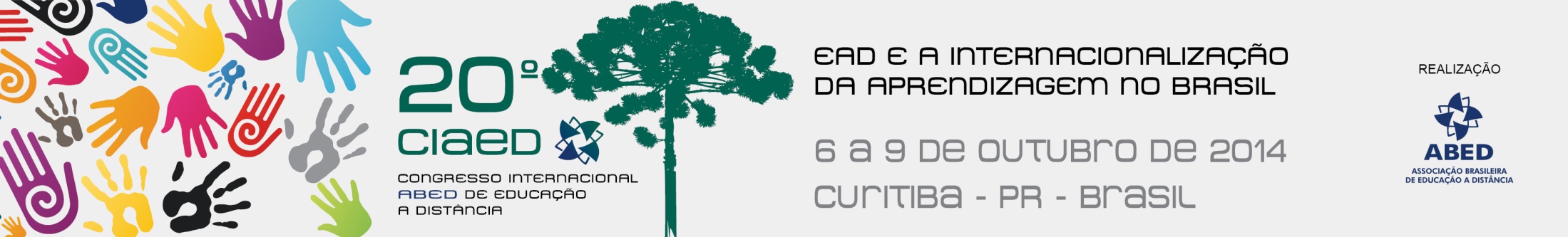 PROBLEMA
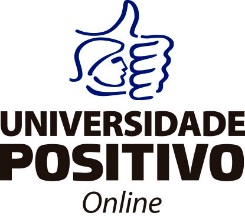 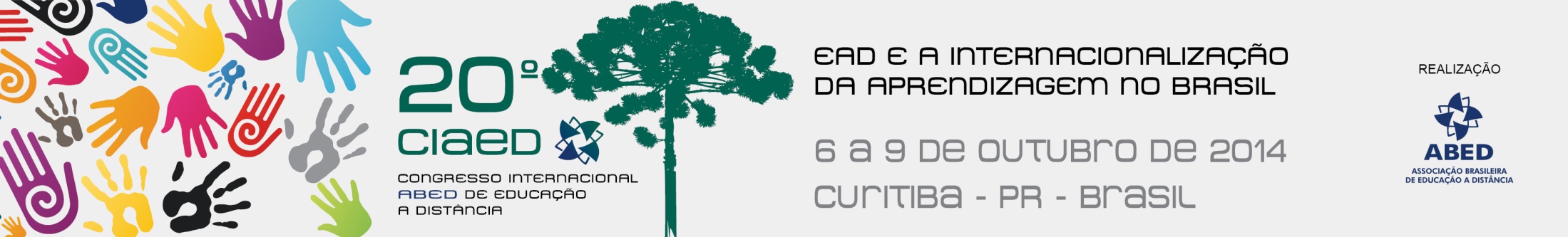 PROBLEMA
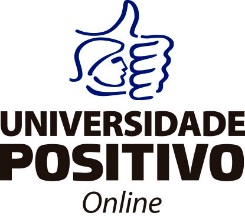 Comunicação oral
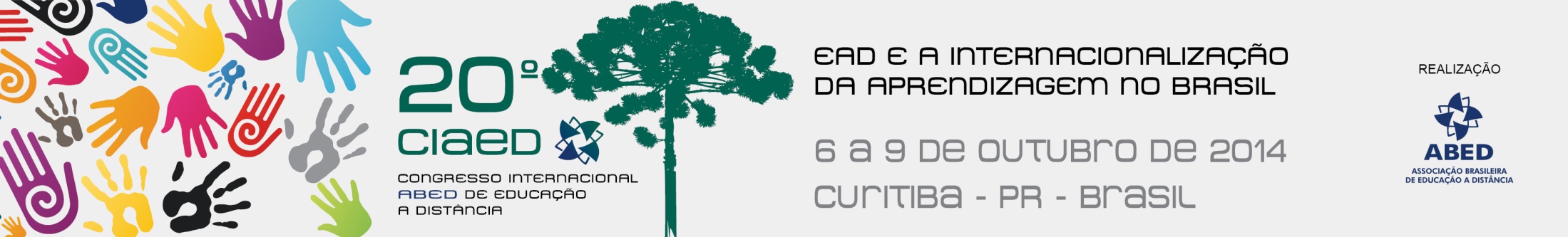 Trabalho em equipe
PROBLEMA
RPG
Habilidades e competências do mercado de trabalhoLuiz & Battaiola (2010)
Motiva e traz mais conhecimentoRocha (2006)
Solução de problemas
RPG com conteúdo educacional Marcatto (1996) Riyis (2004)
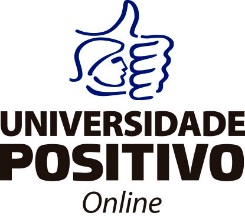 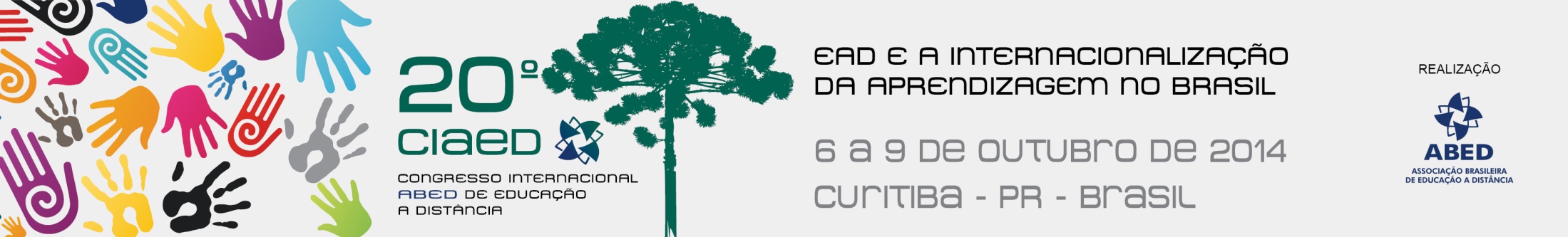 PROBLEMA

Como criar um jogo para o curso de Direito da Universidade Positivo capaz de desenvolver habilidades cognitivas de comunicação oral, solução de problemas e trabalho em equipe com uma temática do universo do curso?
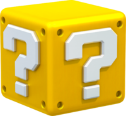 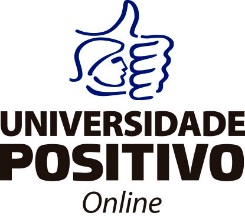 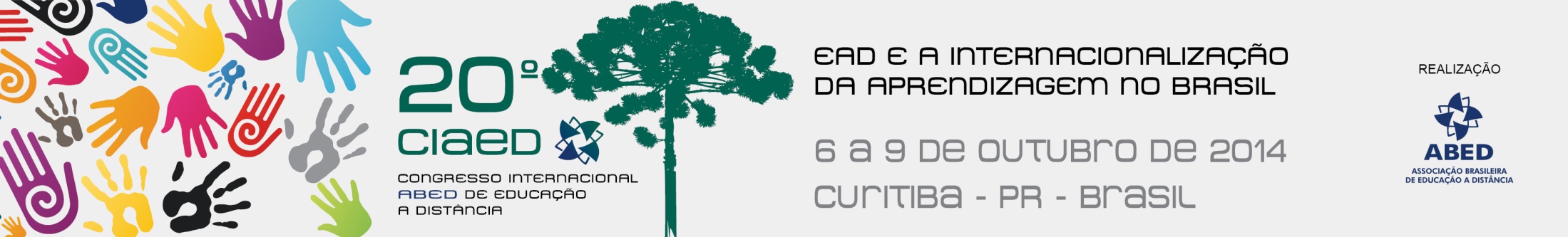 PESQUISA
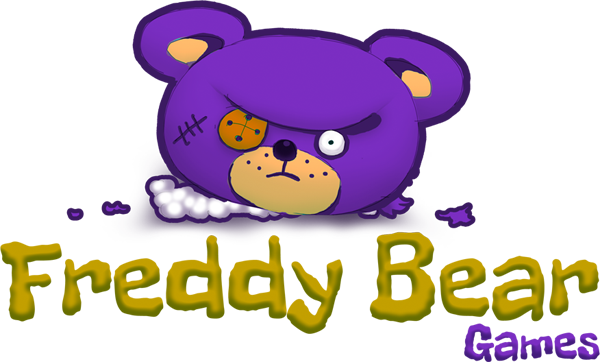 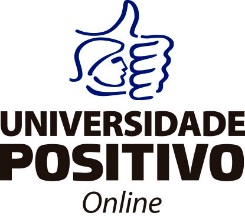 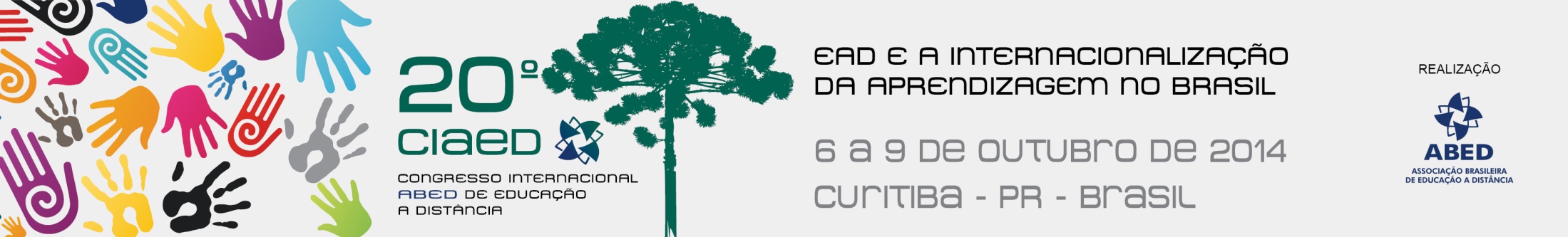 PESQUISA






3 elementos* essenciais para uma experiência educacional de sucesso, propostos por Aldrich (2005) 

*Com base no pressuposto de que as pessoas aprendem melhor quando não têm consciência de que estão aprendendo.
Requisitos de jogos educacionais
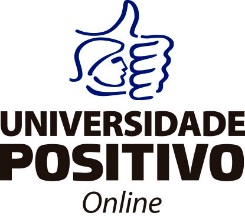 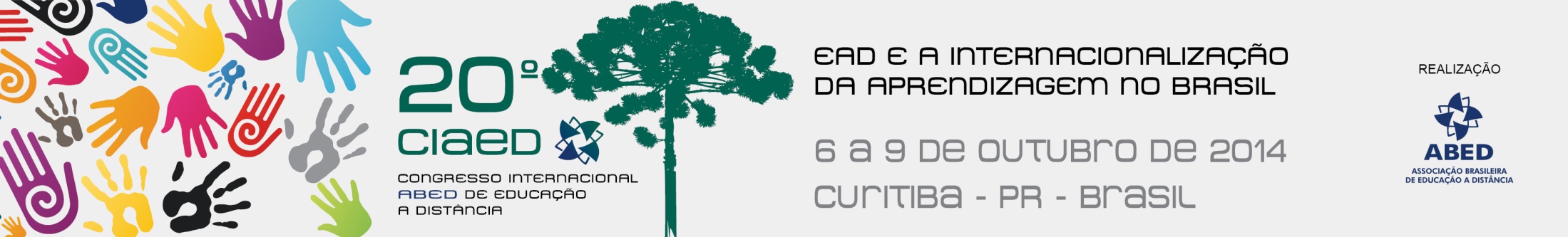 PESQUISA






5 tipos de liberdade fundamentais de interação das pessoas com o jogar, propostos por Klopfer et al. (2009)
Requisitos de jogos educacionais
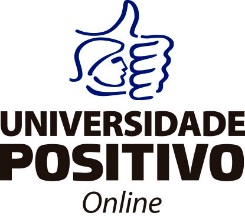 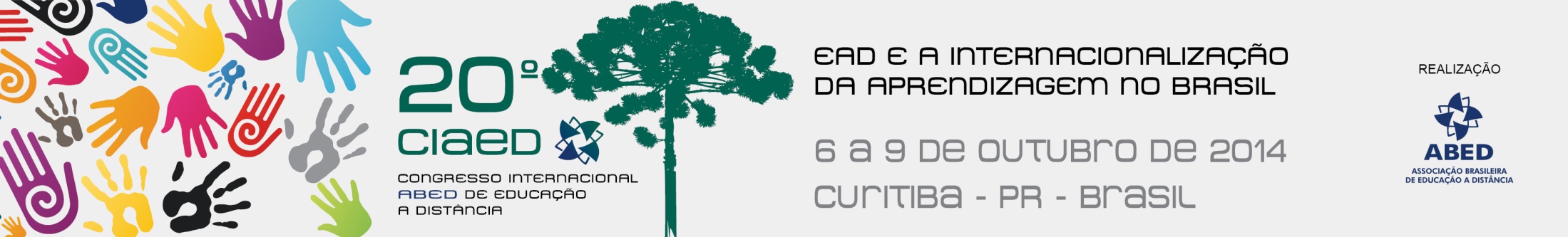 PESQUISA






14 princípios de design de games educativos, propostos pelo relatório da Education Arcade de 2009.
Requisitos de jogos educacionais
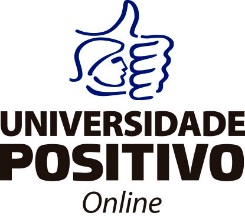 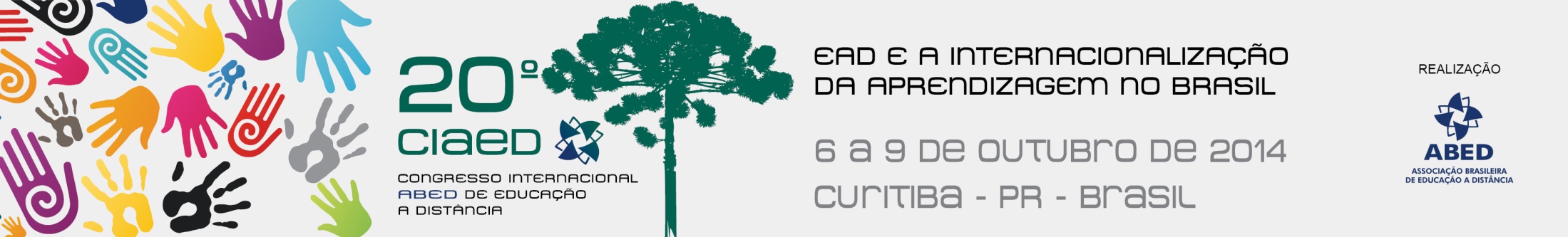 PESQUISA
Métodos de análise e criação de jogos (Järvinen, 2008)
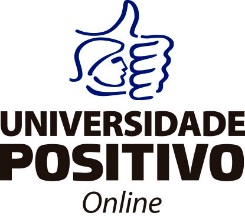 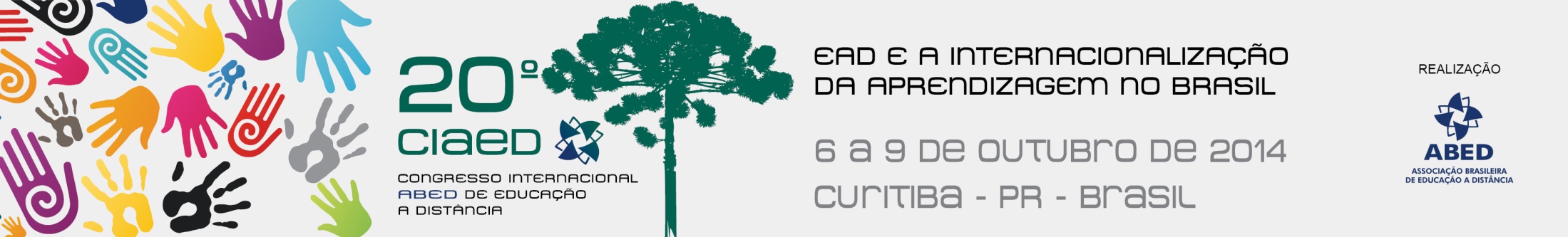 RESULTADO
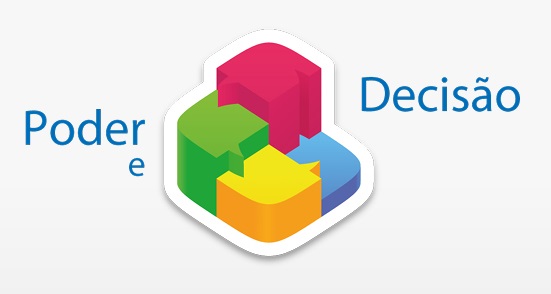 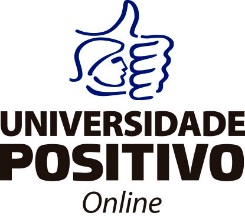 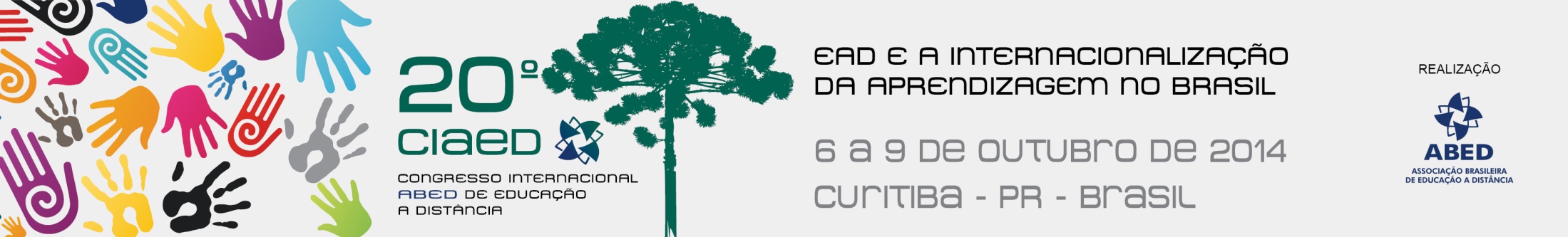 RESULTADO
Componentes, Ambiente, Tema, Interface e Jogadores.
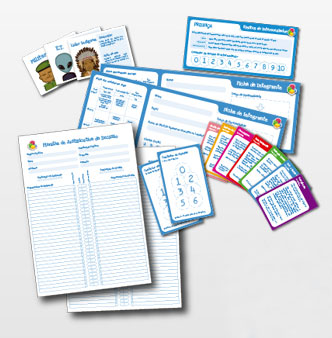 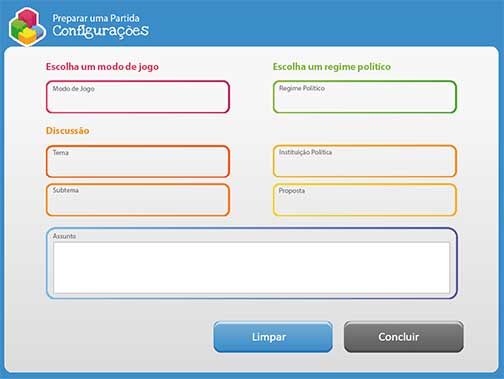 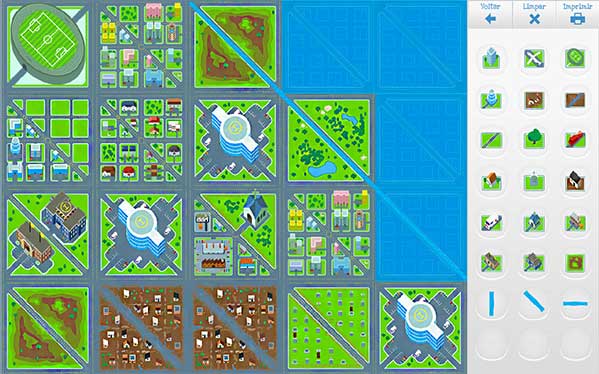 Figura 2. Tela de configuração de uma partida de jogo do aplicativo para Tablets
Figura 3. Editor de Mapa do aplicativo para Tablets
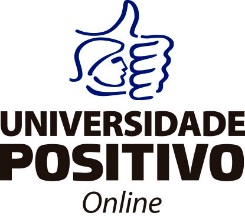 Figura 1. Algumas cartas e fichas do jogo
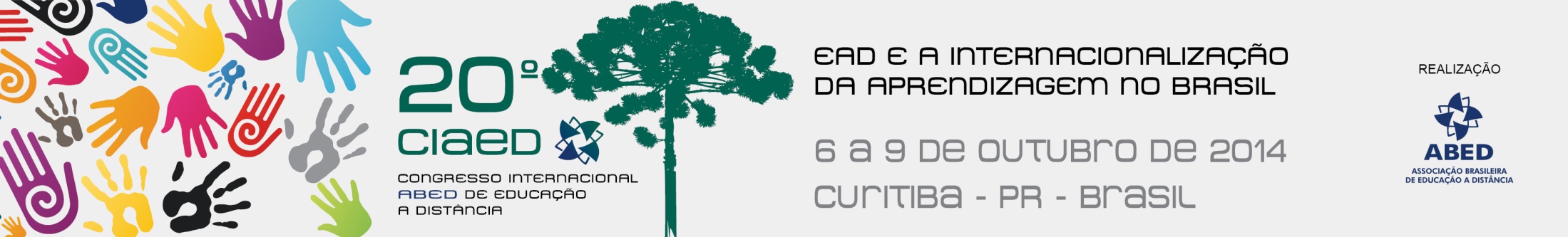 RESULTADO
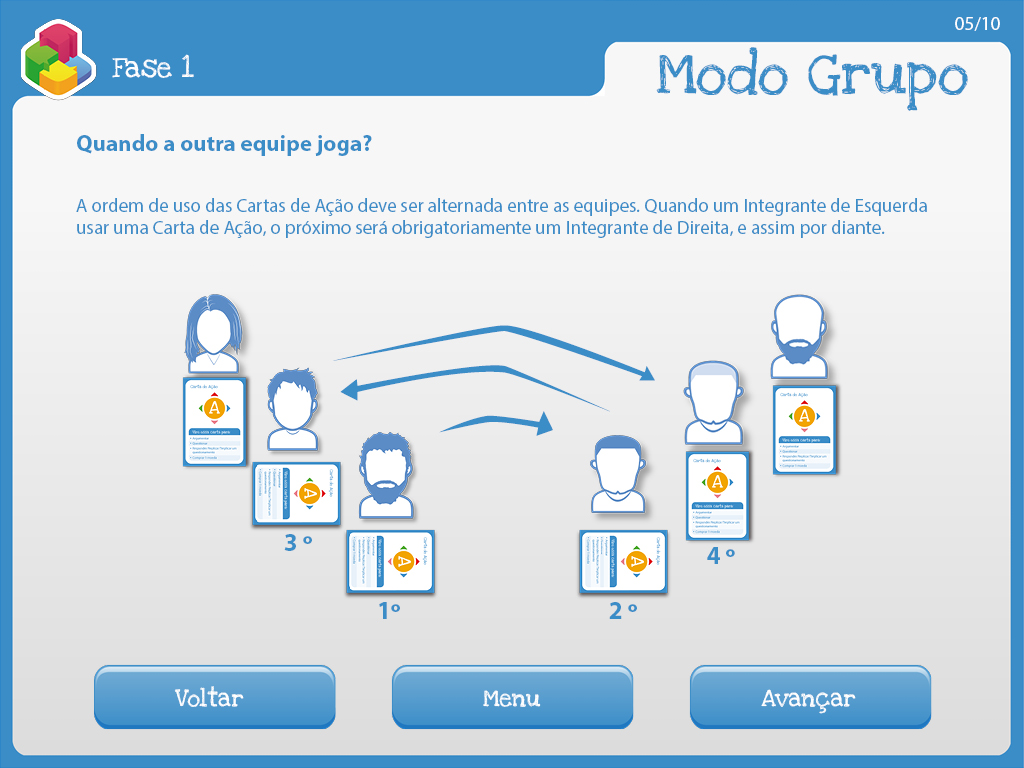 Conjuntos de regras, Mecânicas de Jogo, Informação.
Figura 4. Uma das telas do aplicativo para Tablets com as regras do jogo
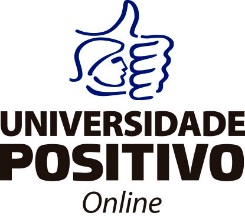 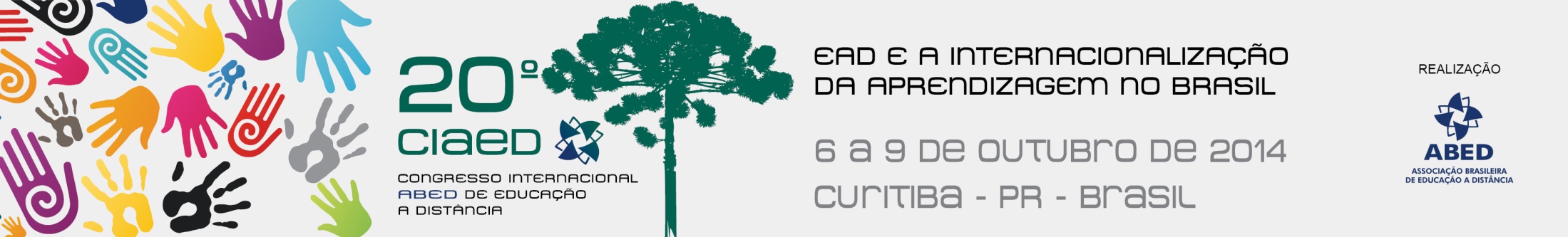 RESULTADO
Conjuntos de regras, Mecânicas de Jogo, Informação.
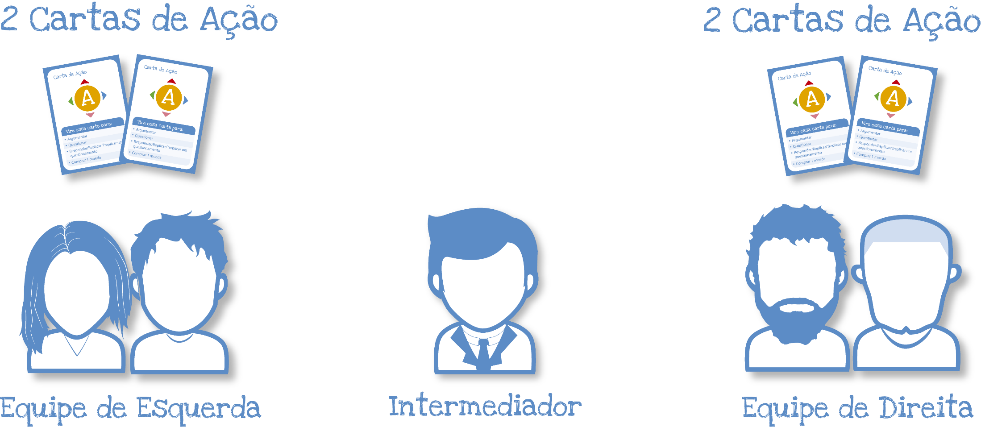 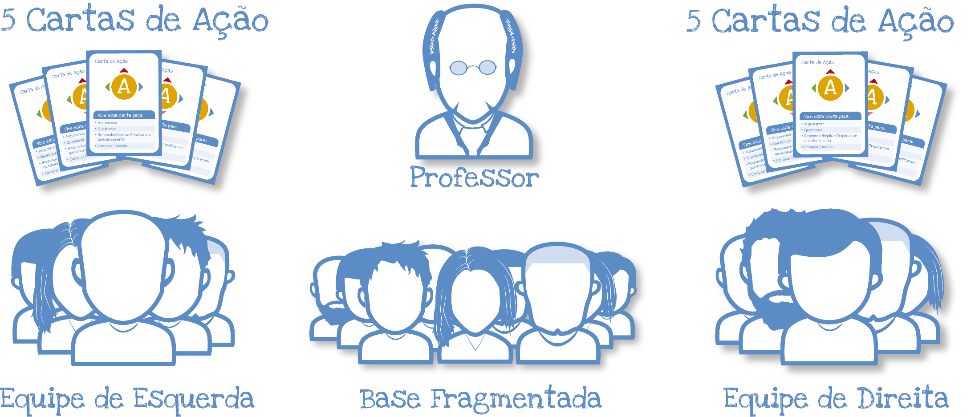 Figura 5. Partida com 5 jogadores.
Figura 6. Partida com 50+ jogadores.
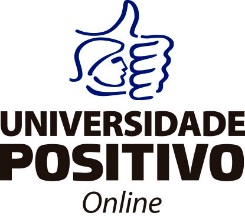 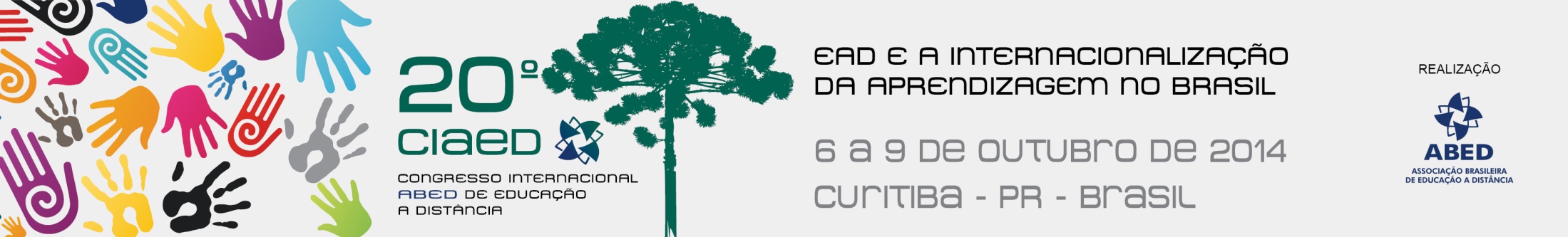 RESULTADO
Conjuntos de regras, Mecânicas de Jogo, Informação.
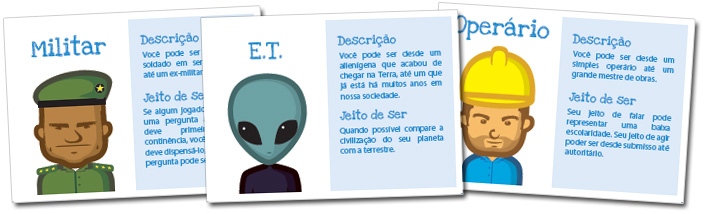 Figura 7. Exemplos de Carta de Personalidade.
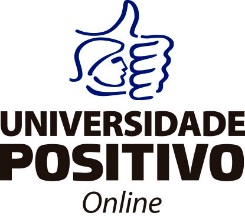 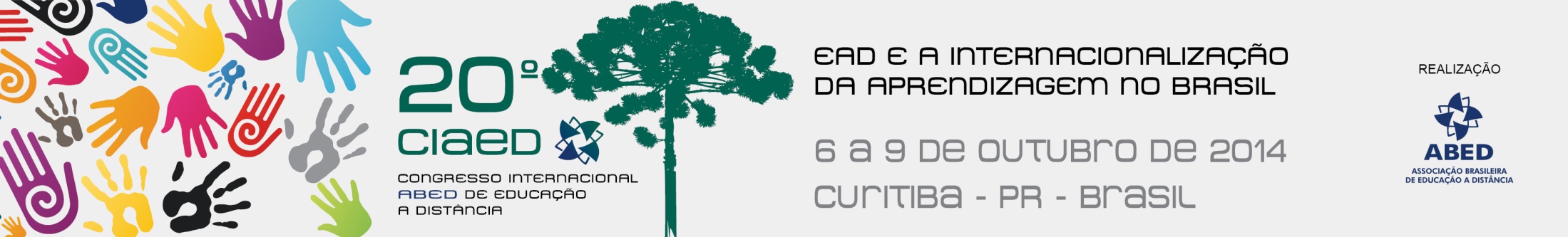 RESULTADO
Conjuntos de regras, Mecânicas de Jogo, Informação.
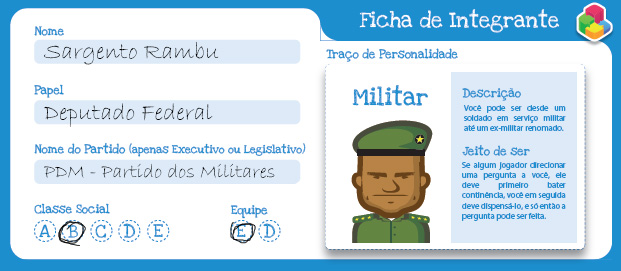 Figura 8. Ficha de Integrante com Carta de Personalidade.
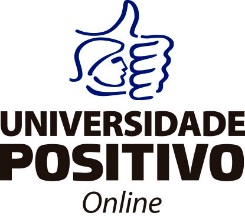 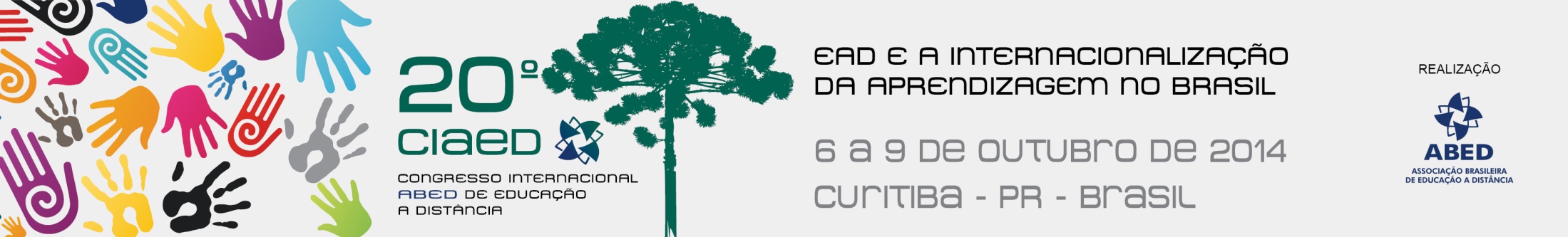 RESULTADO
Conjuntos de regras, Mecânicas de Jogo, Informação.
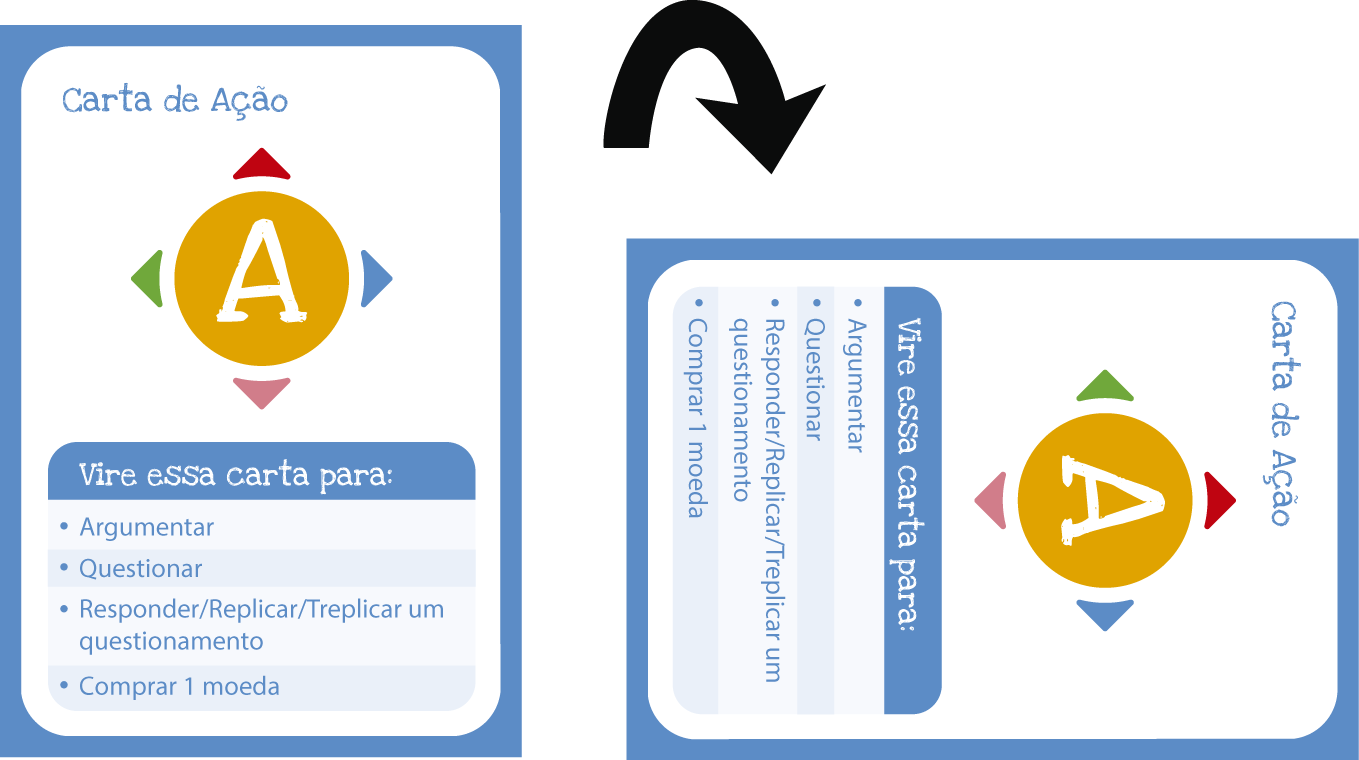 Figura 9. Carta de Ação e sua mecânica.
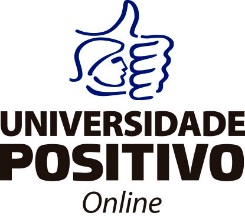 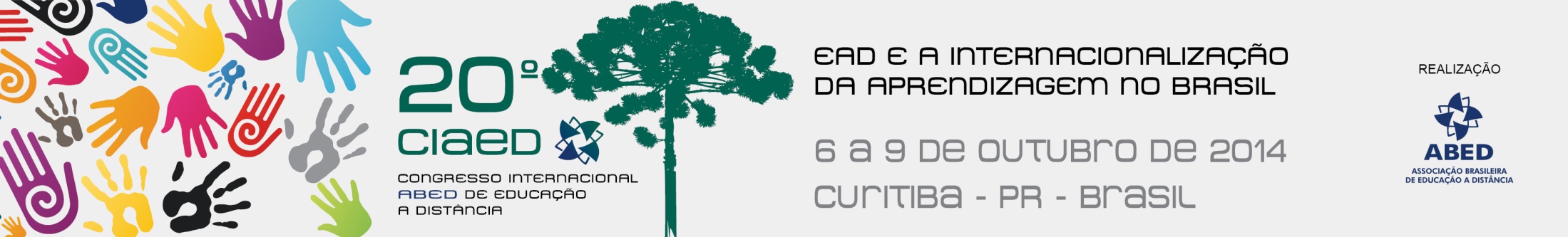 RESULTADO
Conjuntos de regras, Mecânicas de Jogo, Informação.
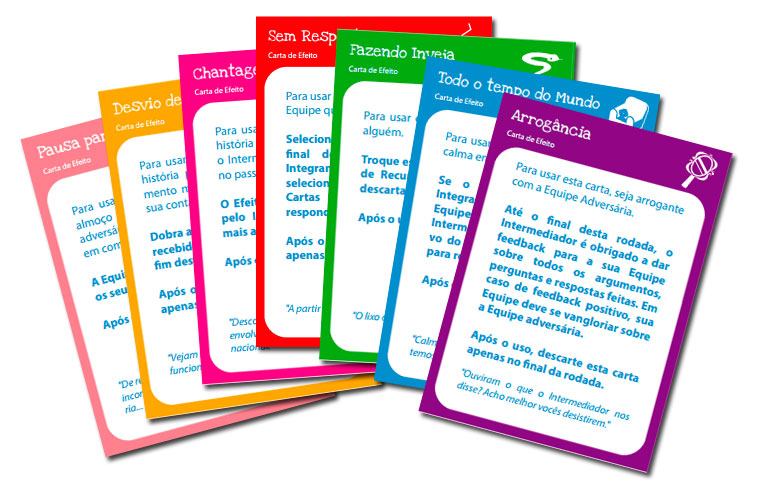 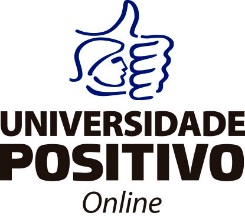 Figura 10. Cartas de Efeito
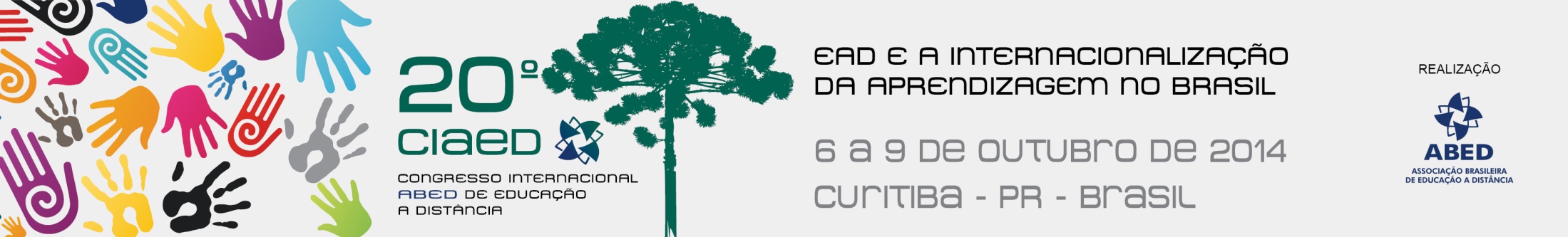 RESULTADO
Conjuntos de regras, Mecânicas de Jogo, Informação.
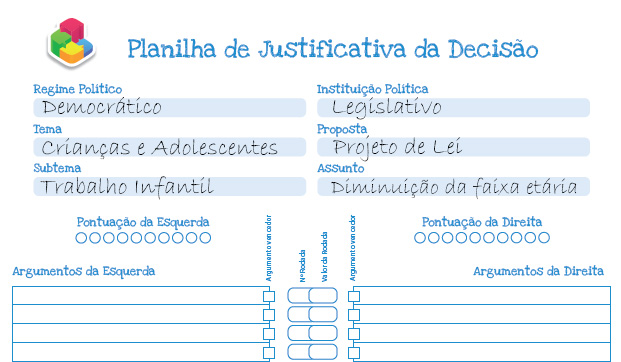 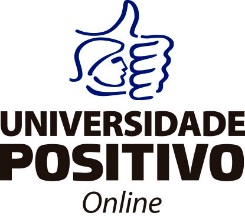 Figura 11. Planilha de Justificativa da Decisão
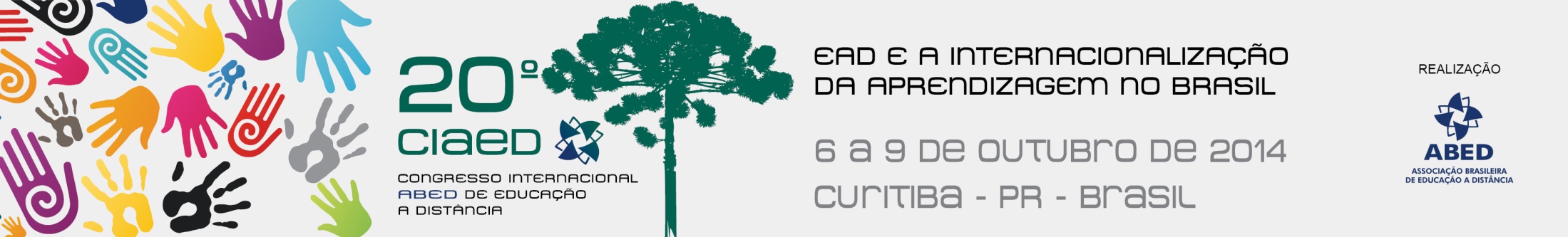 RESULTADO
Para ser jogado em sala de aula.
Capaz de  colocar em prática o conteúdo teórico aprendido.
Aprimora o discurso argumentativo.
Por se tratar de uma interação criativa e divertida, estimula discussões fora da sala de aula.
Contexto.
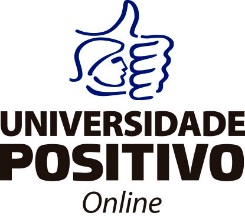 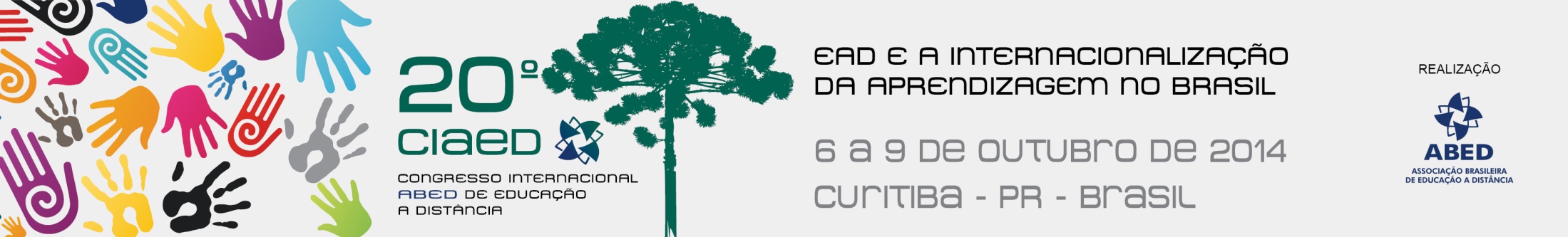 CONSIDERAÇÕES FINAIS

A desmotivação dos alunos é algo que vem preocupando os professores e a “gamificação” tem se mostrado uma alternativa promissora no ensino.

O projeto foi realizado com pesquisa aplicada e com suporte de autores relevantes da área. Durante a produção do jogo foram aplicados conceitos de game design. 

O presente trabalho ainda permite um aprofundamento em novas formas de atuar. 

Existe a intenção de adaptar este jogo para 100% digital, para dispositivos móveis, tais como celulares e tablets.
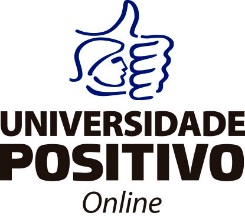 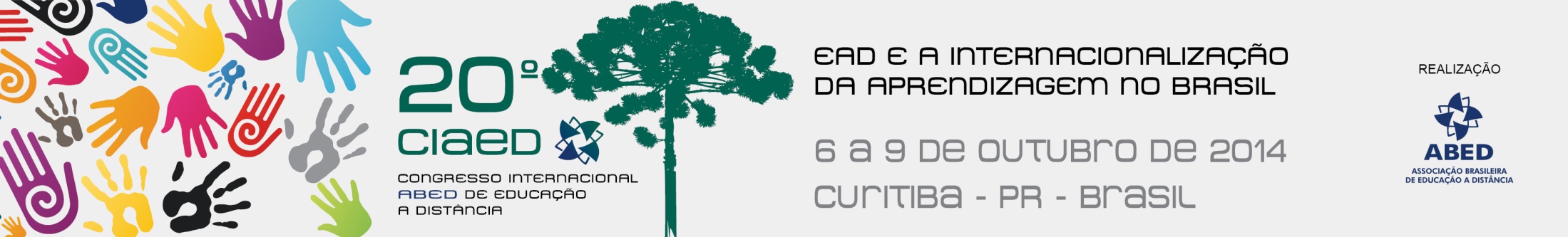 REFERÊNCIAS BIBLIOGRÁFICAS

ALDRICH, Clark. Learning by doing: a comprehensive guide to simulations, computer games, and pedagogy in e-learning and other educational experiences. São Francisco: Pfeiffer, 2005.
COSTA, Leandro Demenciano. O que os jogos de entretenimento têm que os educativos não têm: 7 princípios para projetar jogos educativos eficientes. Teresópolis: Ed. Novas Idéias; Rio de Janeiro: Ed. PUC-Rio, 2010.
DOMÍNGUEZ, Adrián; NAVARRETE, Joseba Saenz de; MARCOS, Luis de; SANZ, Luis Fernández; PAGÉS, Carmen; HERRÁIZ, José Javier Martínez. Gamifying learning experiences: Practical implications and outcomes. Journal Computers & Education, Virginia, v. 63, p. 380–392, 2013.
FURIÓ, David; GONZÁLEZ-GANCEDO, Santiago; JUAN, M. C.; SEGUÍ, Ignacio; COSTA, María. The effects of the size and weight of a mobile device on an educational game. Journal Computers & Education, Virginia, v. 64, p. 24–41, 2013.
JÄRVINEN, Aki. Games without frontiers: theories and methods for game studies and design, University of Tampere, 2008. Tese de doutorado.
KLOPFER, Eric; OSTERWELL, Scot; SALEN, Katie. Moving learning games forward: obstacle, opportunities & openness. Education Arcade; MIT, 2009. Disponível em: <http://education.mit.edu/papers/MovingLearningGamesForward_EdArcade.pdf>.
LUIZ, R. B. & BATTAIOLA, A. L. O potencial de jogos de RPG no desenvolvimento de habilidades sociais e competências culturais. In 9º Congresso Brasileiro de Pesquisa e Desenvolvimento em Design, (Anais P&D Design 2010, pp. 5019 – 5030). São Paulo, SP, Brasil, 2010.
MARCATTO, Alfeu. Saindo do quadro. São Paulo, 1996.
RIYIS, Marcos Tanaka. SIMPLES. Sistema Inicial para Mestres-Professores Lecionarem através de uma Estratégia Motivadora. São Paulo: Ed. do autor, 2004.
ROCHA, Mateus Souza. RPG: JOGO E CONHECIMENTO: O Role Playing Game como mobilizador de esferas do conhecimento. UNIMEP, 2006. Dissertação de Mestrado.
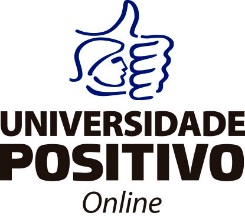